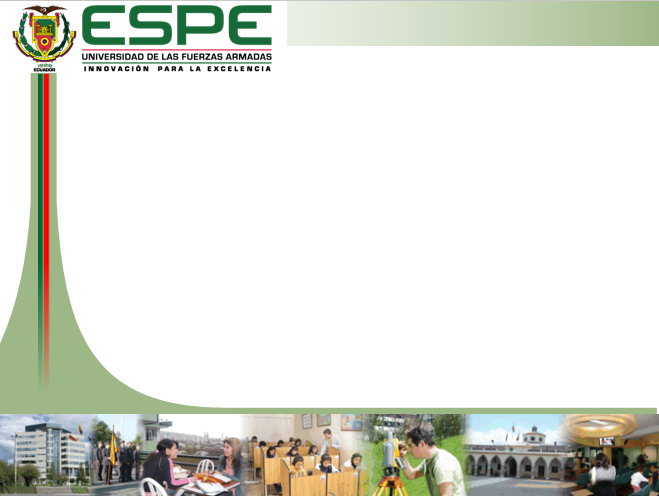 TRABAJO DE UNIDAD DE INTEGRACIÓN CURRICULAR:
“ESTUDIO DEL ACOPLAMIENTO MECÁNICO DEL SISTEMA DE ARTILLERÍA DEL PROTOTIPO FUNCIONAL KAMAZ BM-21”
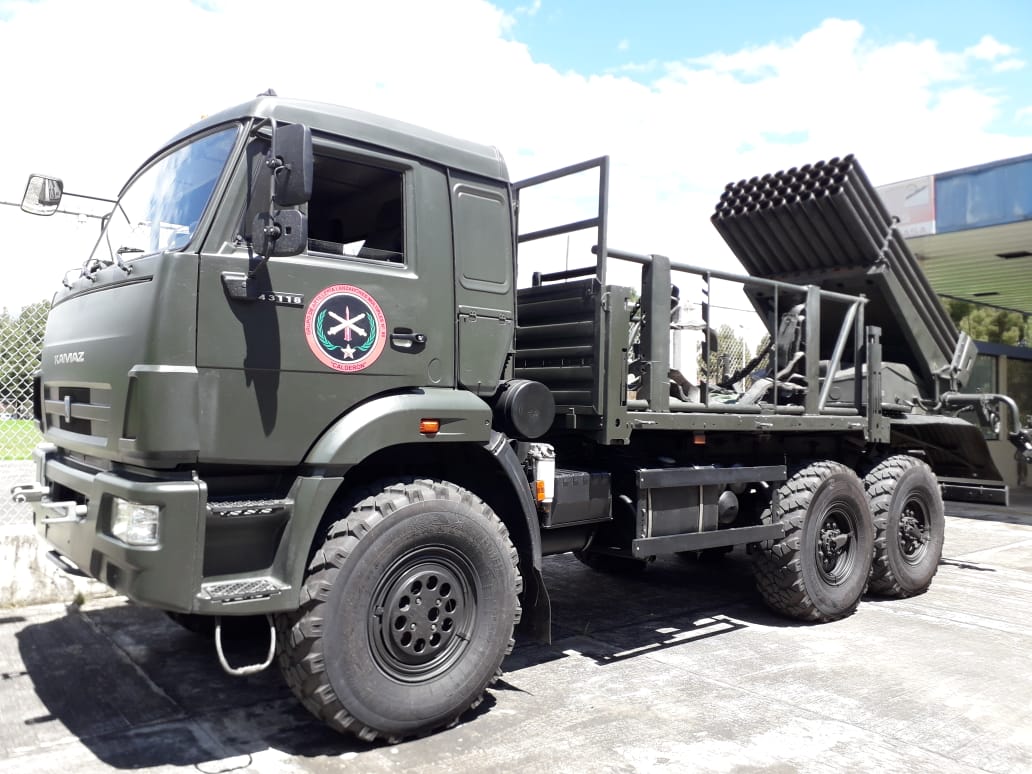 Capt de Trp Veloz Germán
 Sr Lara Víctor
Carrera: Ingeniería Mecánica
INTRODUCCION
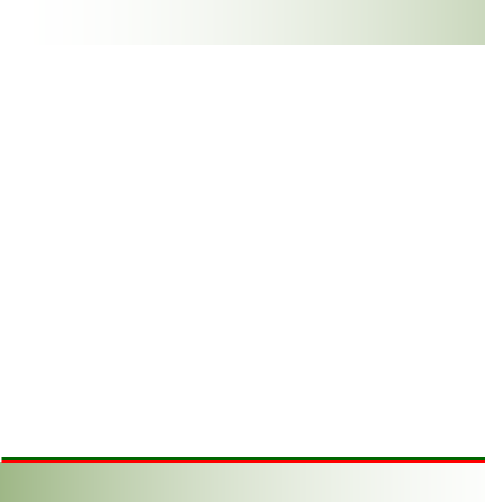 La Fuerza Terrestre ha desarrollado un prototipo funcional de un sistema de armas lanzador múltiple de cohetes con el personal técnico de mantenimiento del Grupo de Artillería Lanzadores Múltiples 80 “Calderón”. Este prototipo usa el paquete guía y el sistema de disparo del vehículo BM-21 y acoplándolo a un vehículo táctico KAMAZ 43118.
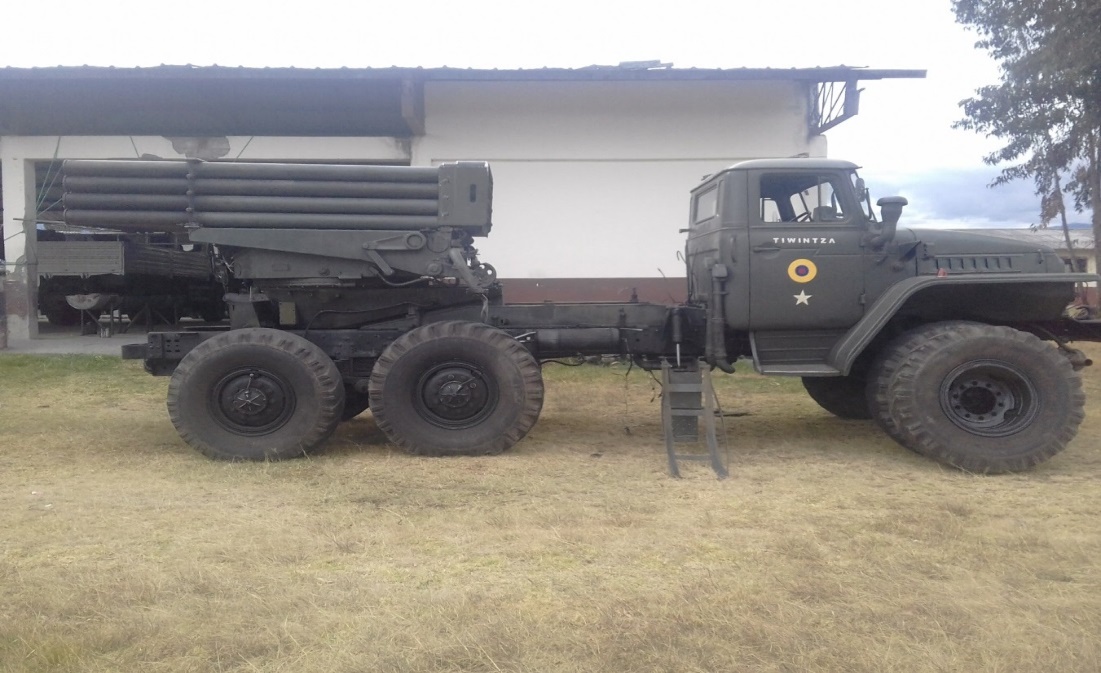 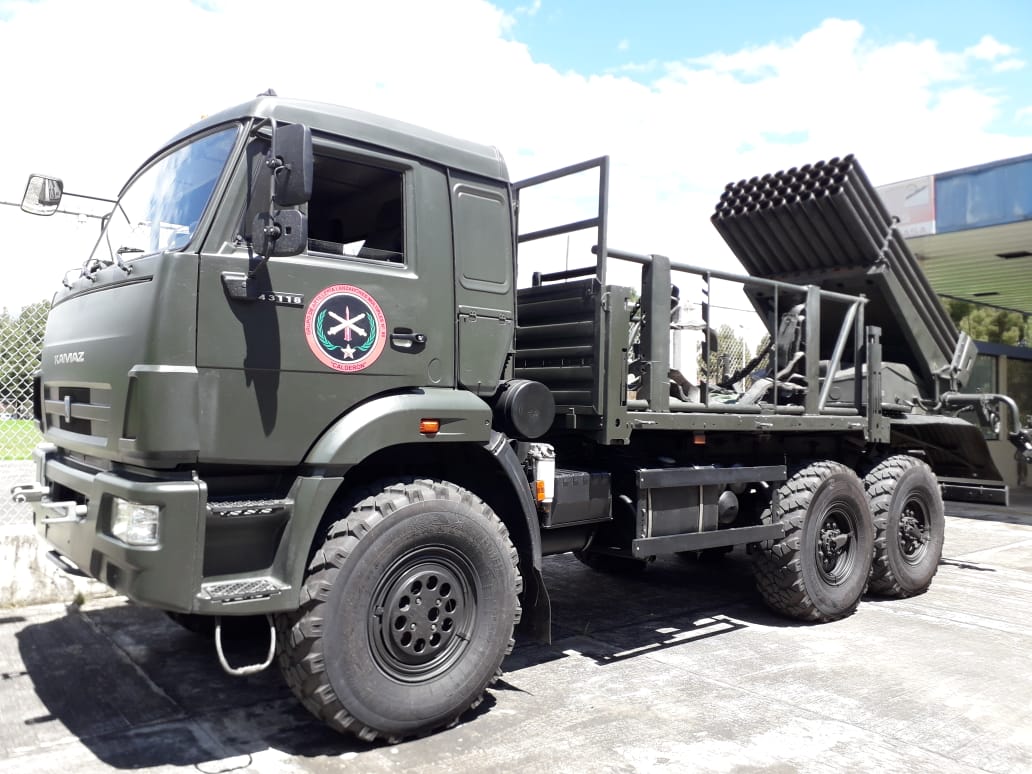 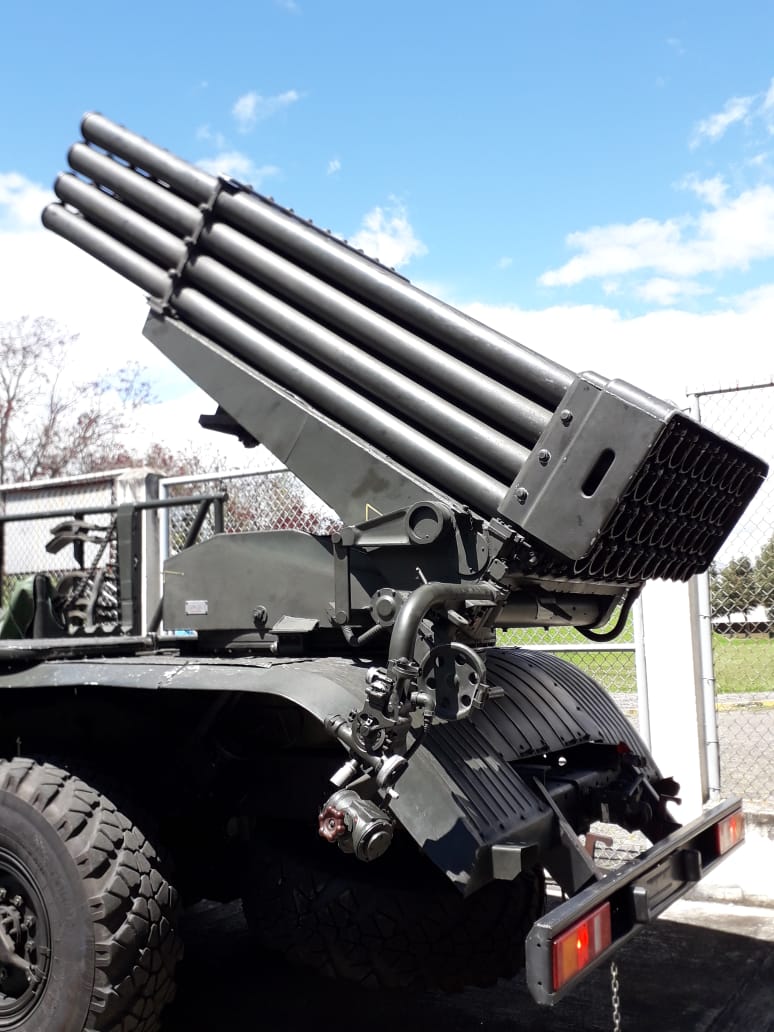 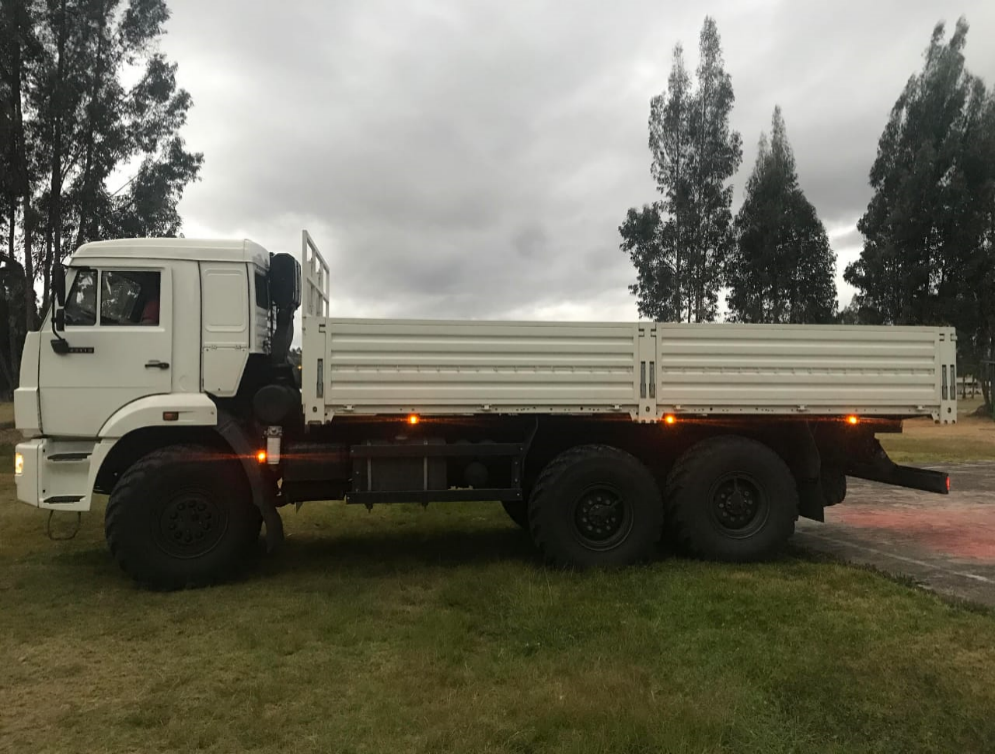 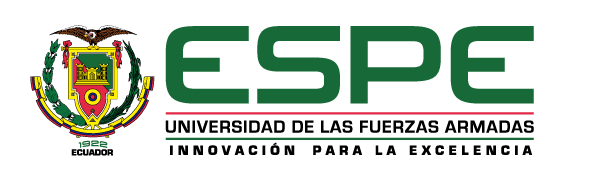 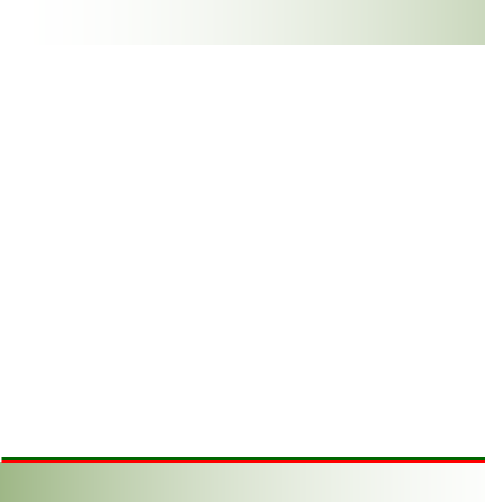 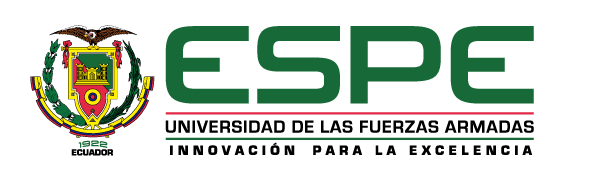 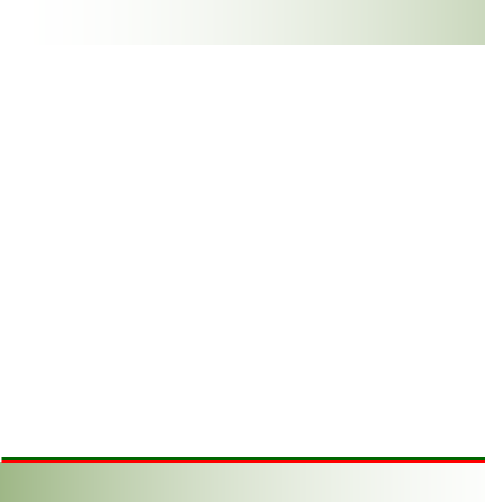 - Prueba de carretera de primer orden y a través de terrenos adversos
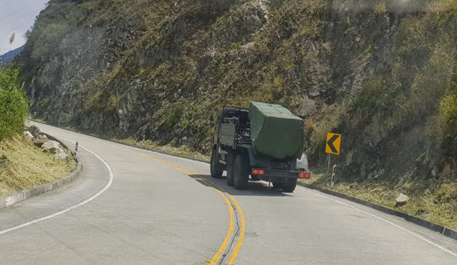 En el desarrollo de este prototipo debido a su carácter experimental técnico, no fueron realizadas algunas actividades propias de una siguiente etapa como son los diseños técnicos, el análisis experimental del comportamiento del lanzador en el vehículo y viceversa.
- Para la prueba de campo de tiro real
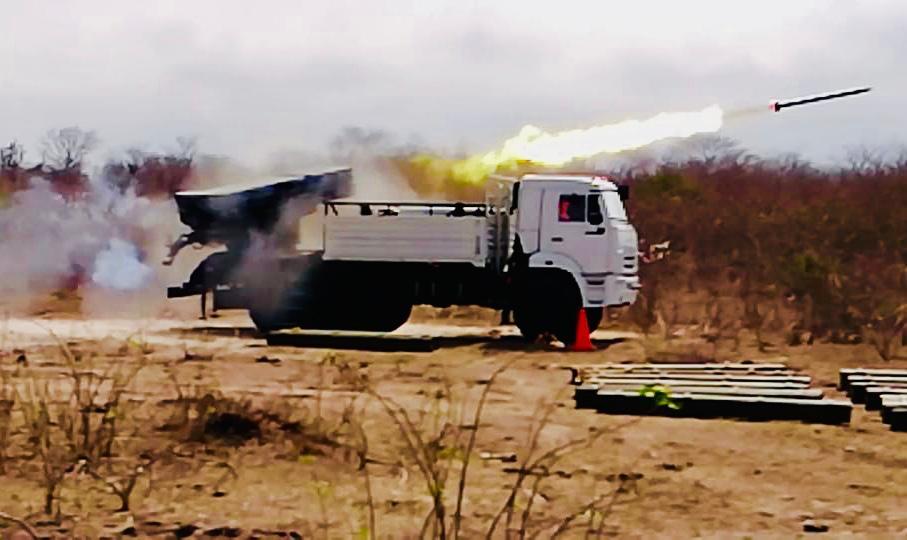 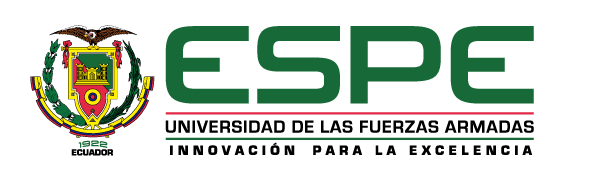 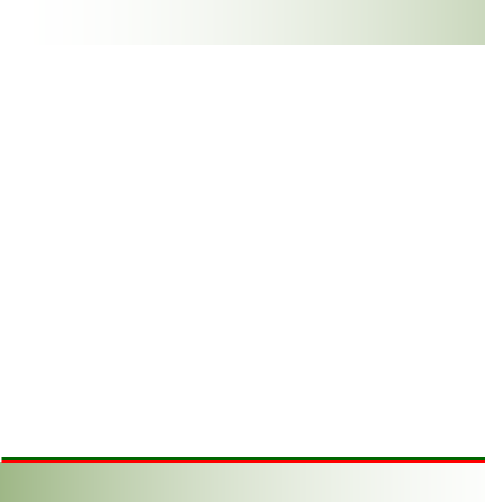 “ESTUDIO DEL ACOPLAMIENTO MECÁNICO DEL SISTEMA DE ARTILLERÍA DEL PROTOTIPO FUNCIONAL KAMAZ BM-21”
Objetivo general: Desarrollar la ingeniería inversa del acoplamiento mecánico del prototipo funcional KAMAZ BM-21.
Objetivos específicos
Evaluar las características técnicas del prototipo funcional KAMAZ BM-21.
Obtener datos e información funcional de los componentes mecánicos del acoplamiento del sistema de arma.
Generar información técnica acerca del acoplamiento mecánico del sistema de artillería BM-21 en el vehículo KAMAZ 43118.
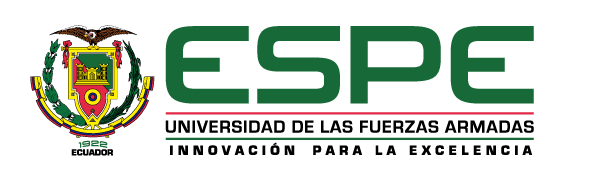 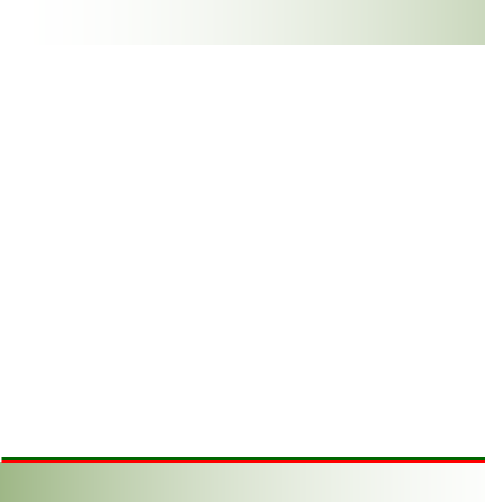 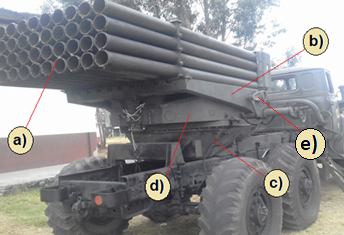 Nota. a) Paquete guía, b) cuna, c) Armazón en conjunto, d) parte giratoria, f) parte basculante.
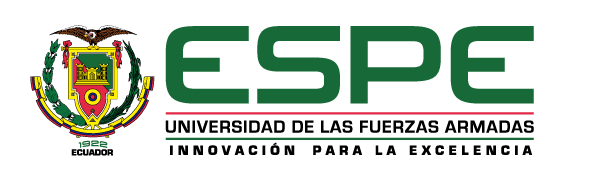 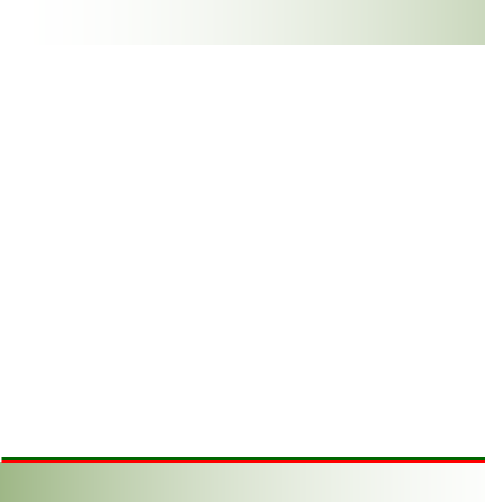 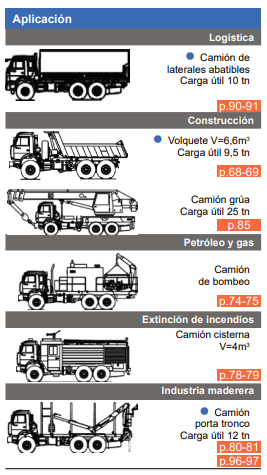 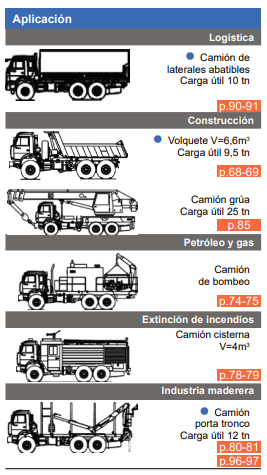 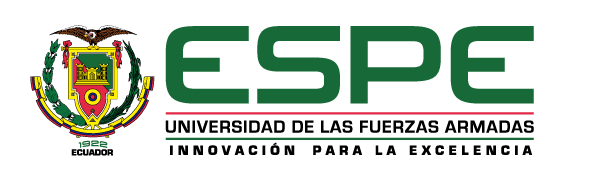 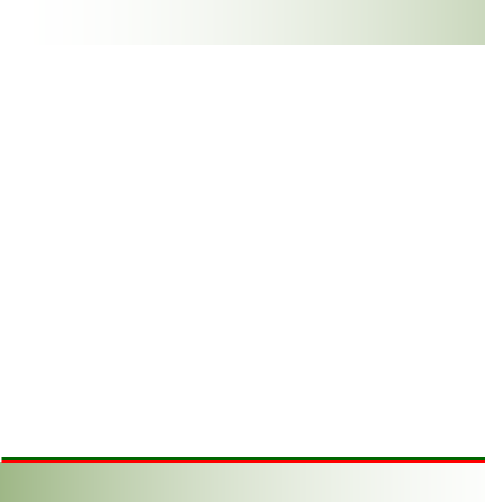 Modelación 3D de los componentes mecánicos, sistemas y subsistemas del acoplamiento del paquete guía del sistema de arma.
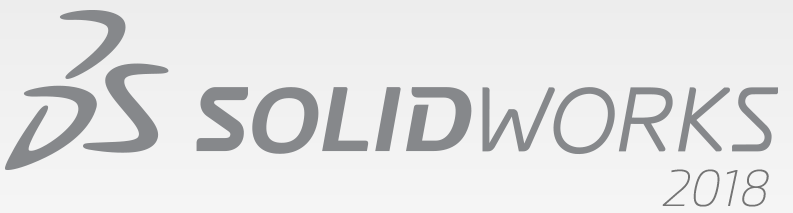 Medidas referenciales de las modificaciones tomadas directamente del prototipo KAMAZ BM21
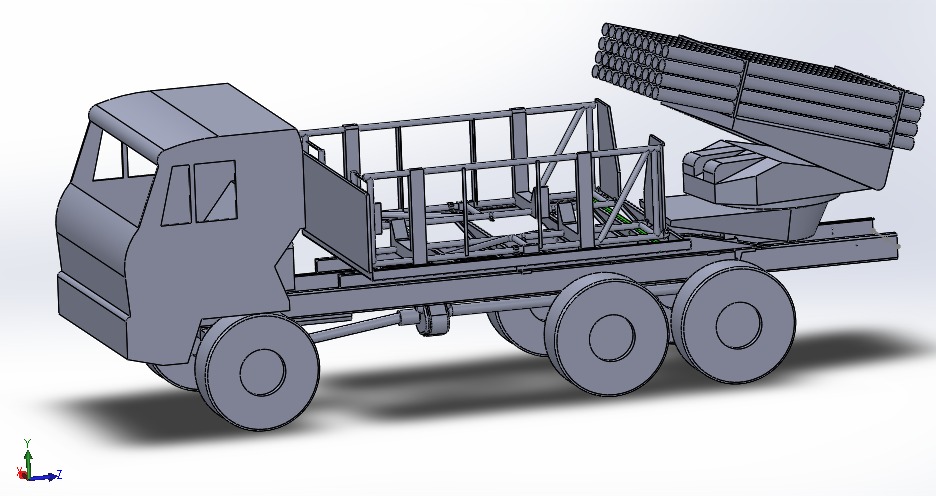 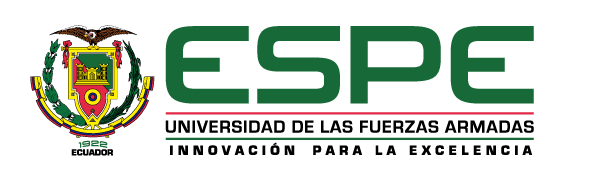 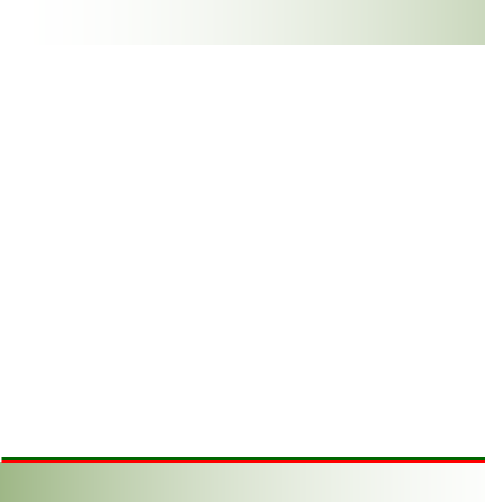 Analisis los materiales de los componentes mecánicos involucrados en el acoplamiento del sistema de arma.
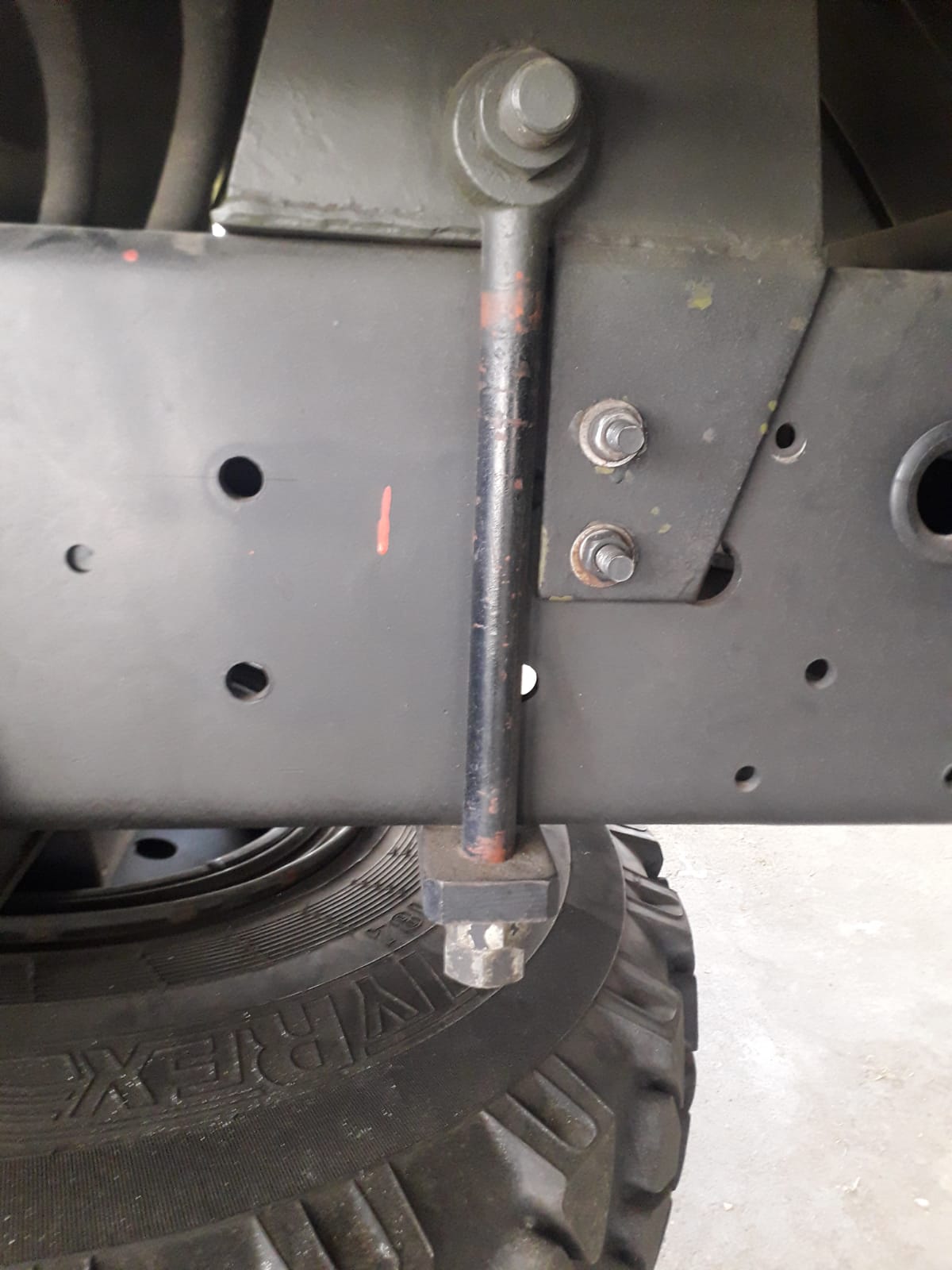 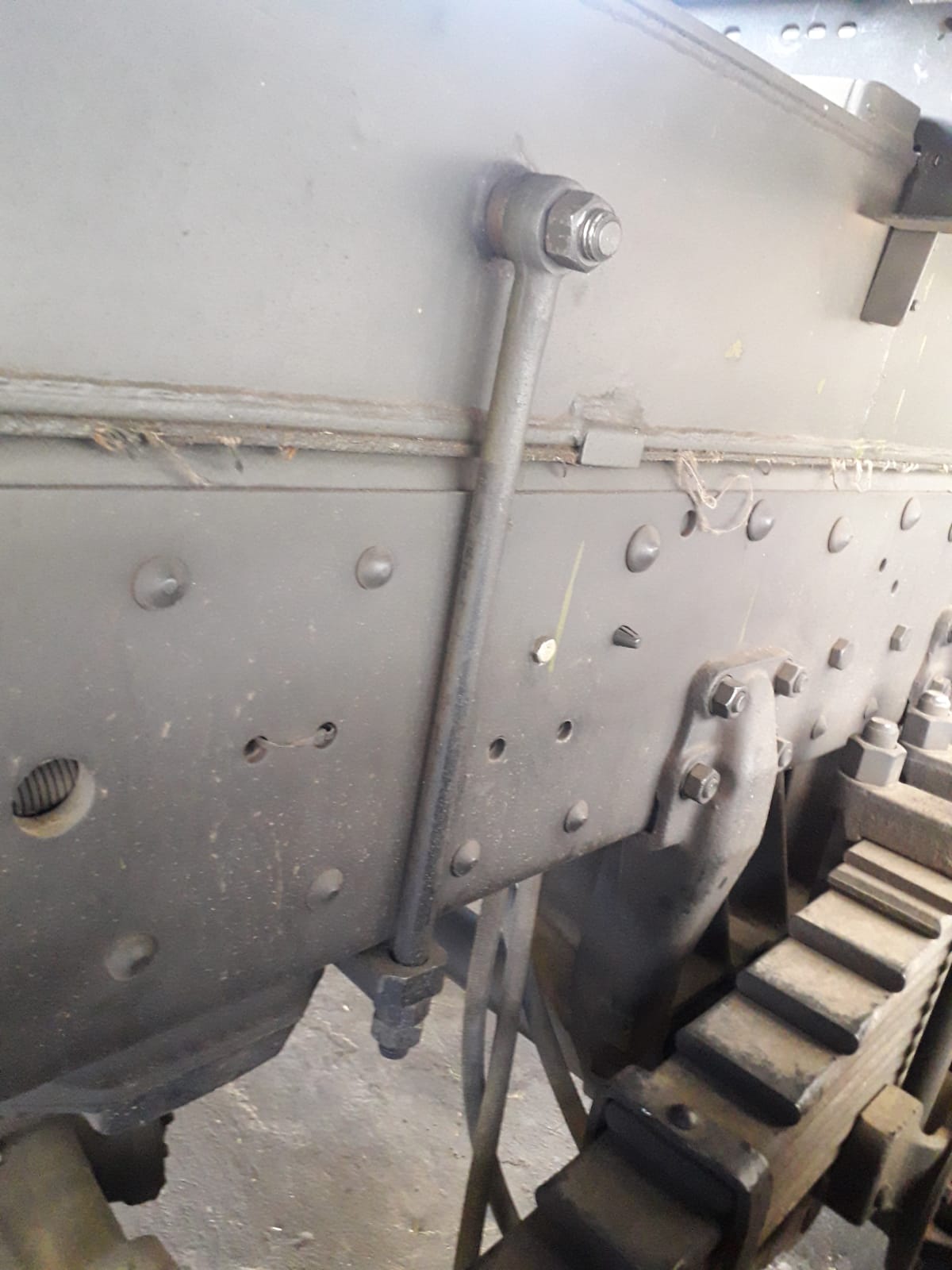 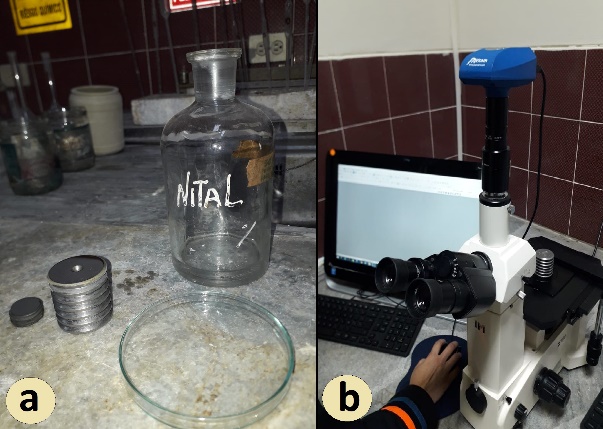 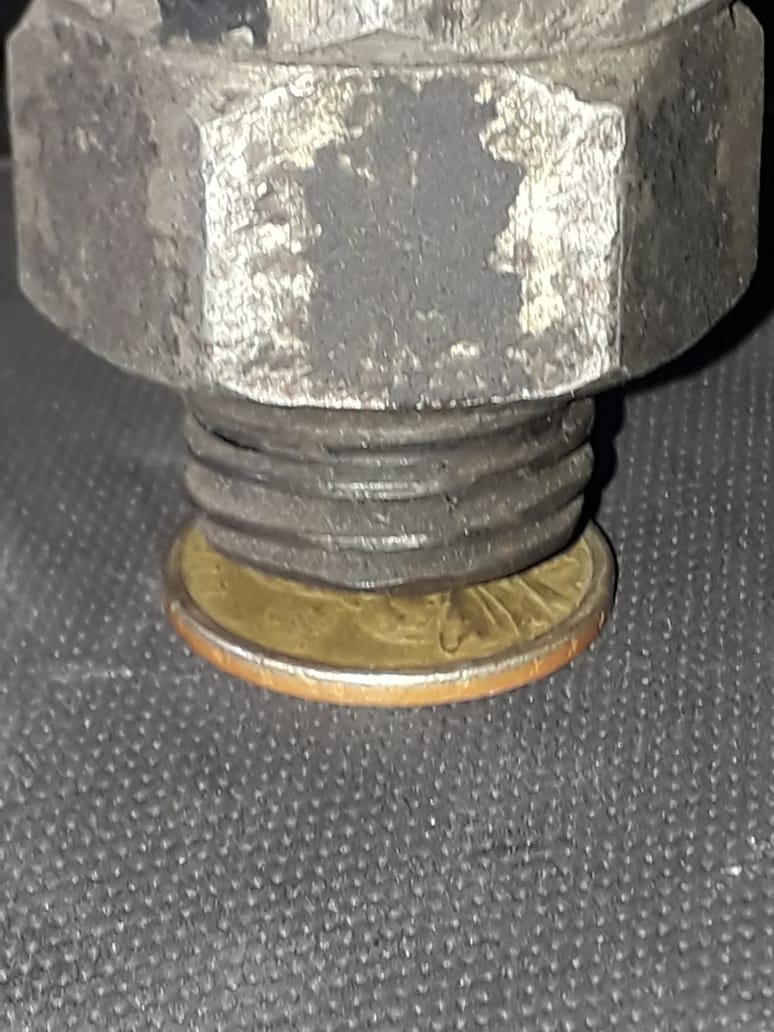 Tirante de sujeción
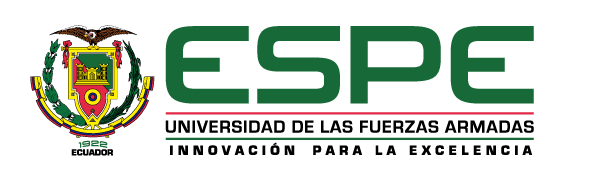 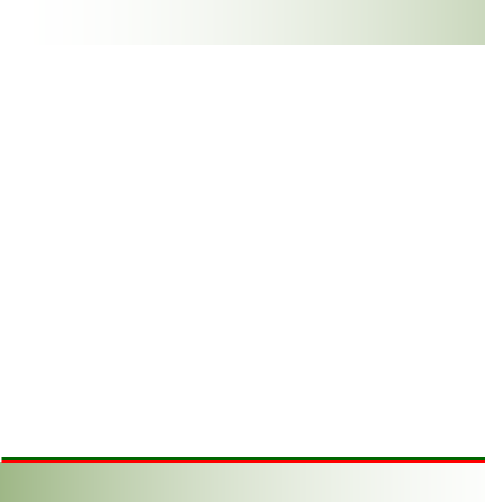 Análisis de la metalografía
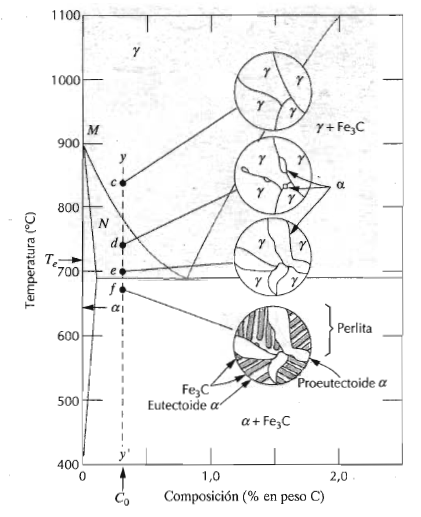 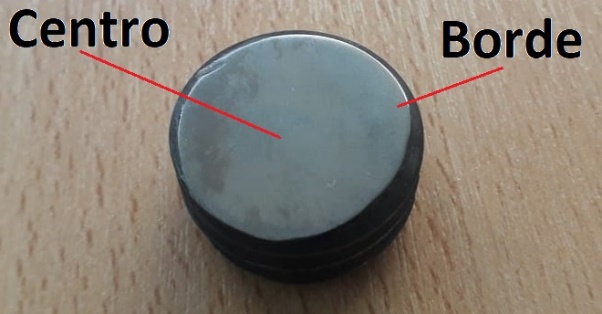 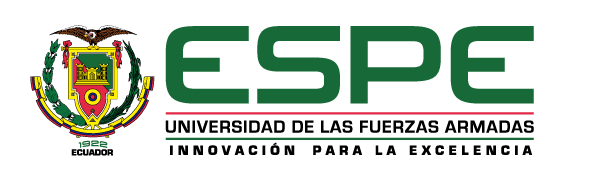 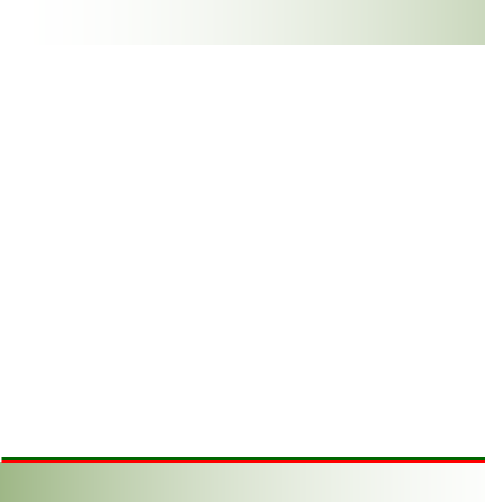 Análisis de dureza
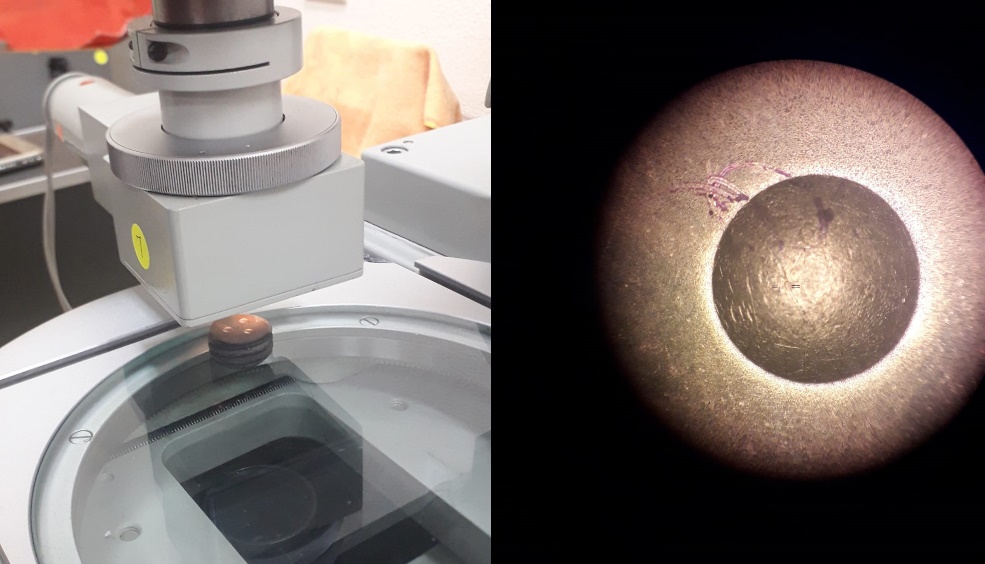 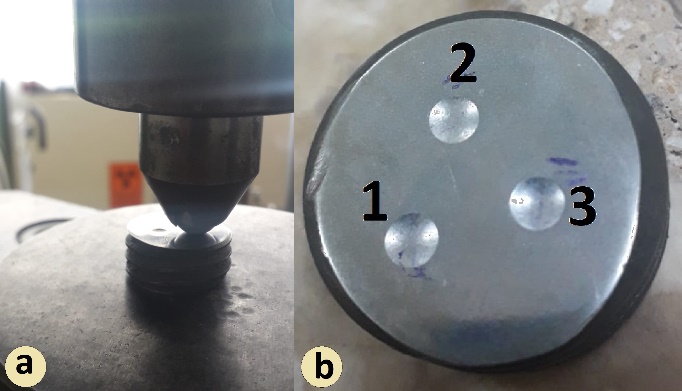 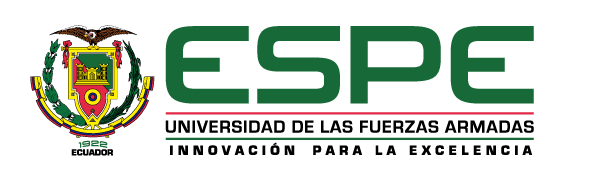 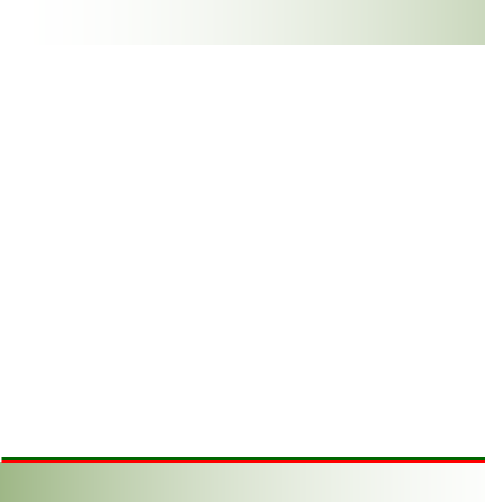 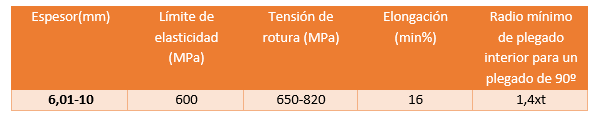 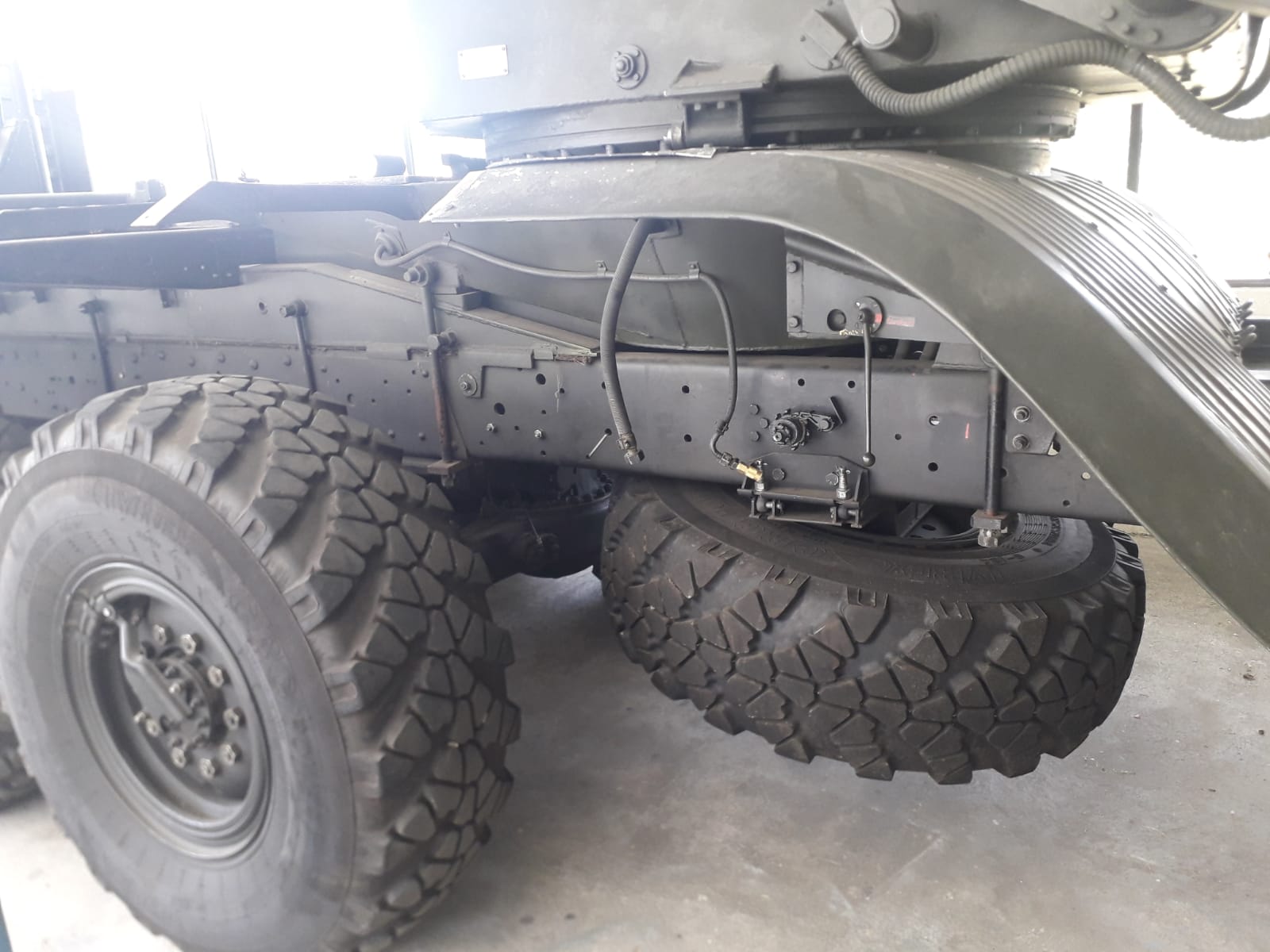 600 MC
Simulación numérica
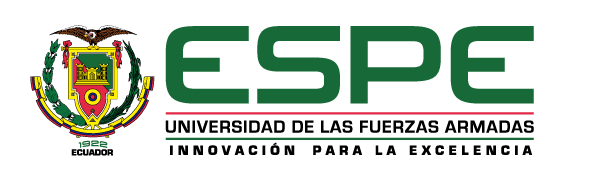 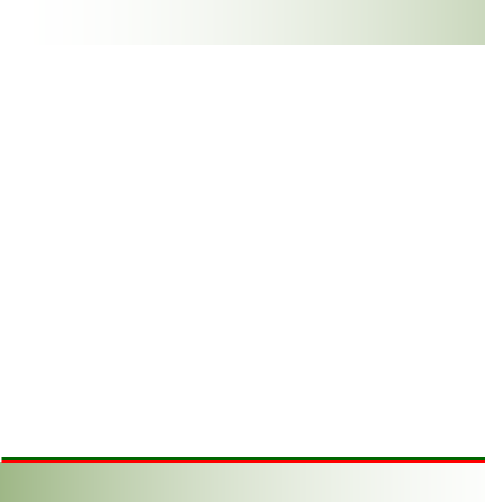 Aero aleado de 620 MPa
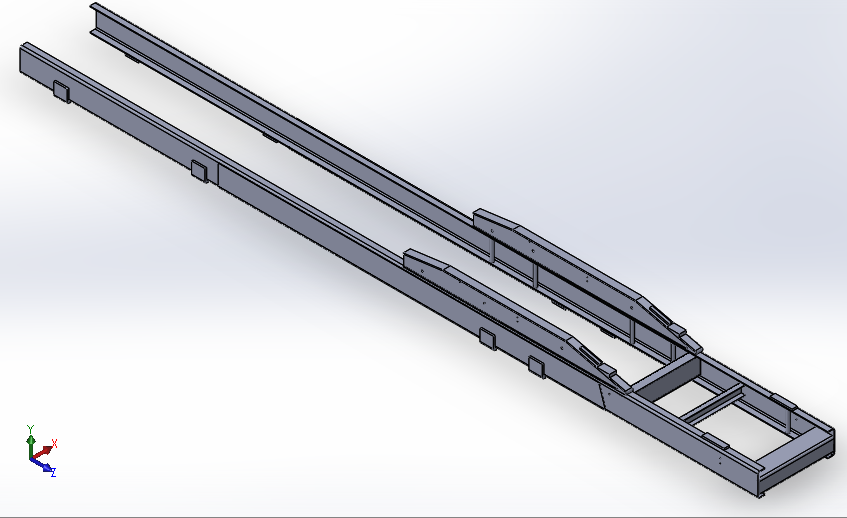 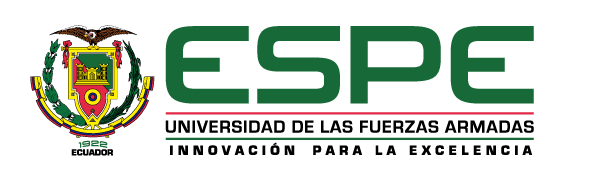 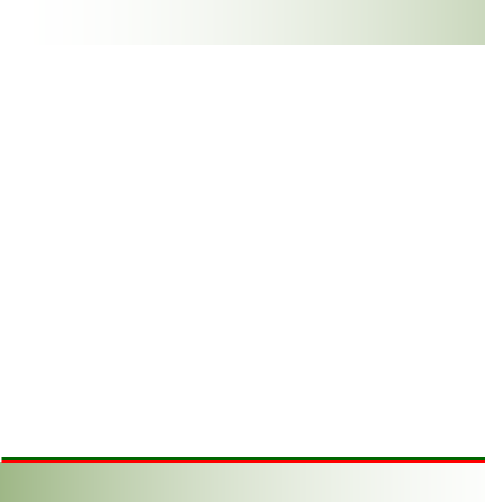 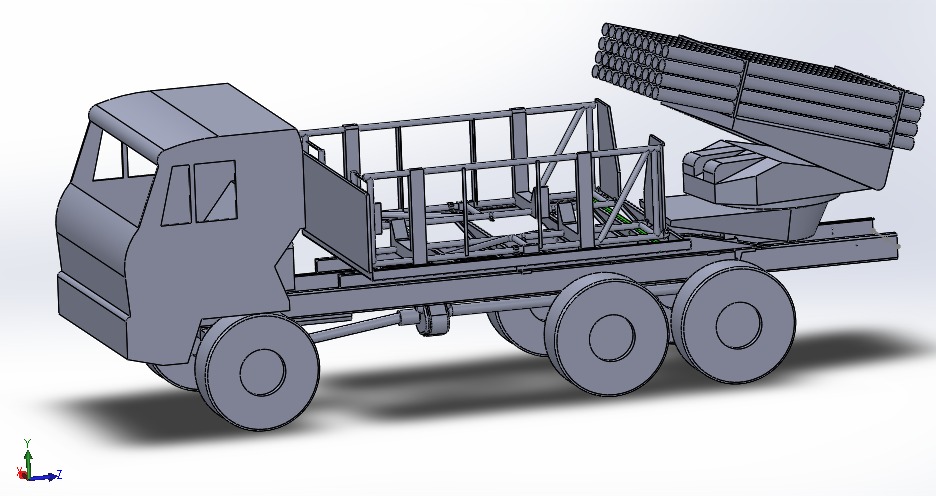 CONCLUSIONES
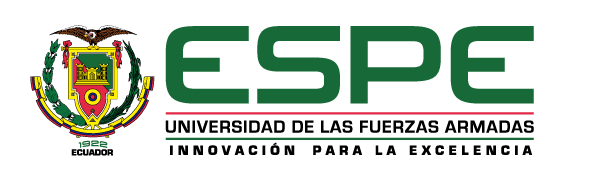